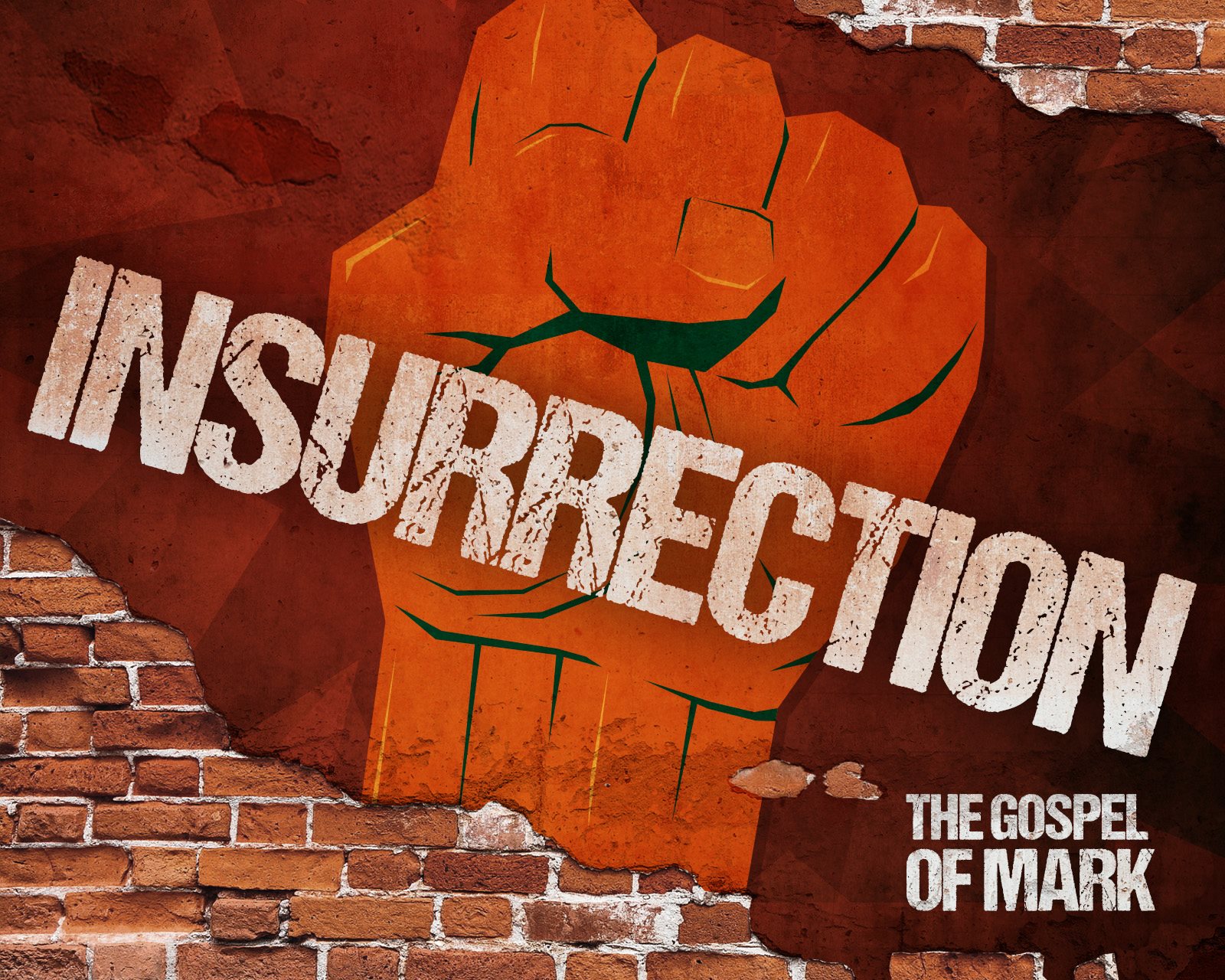 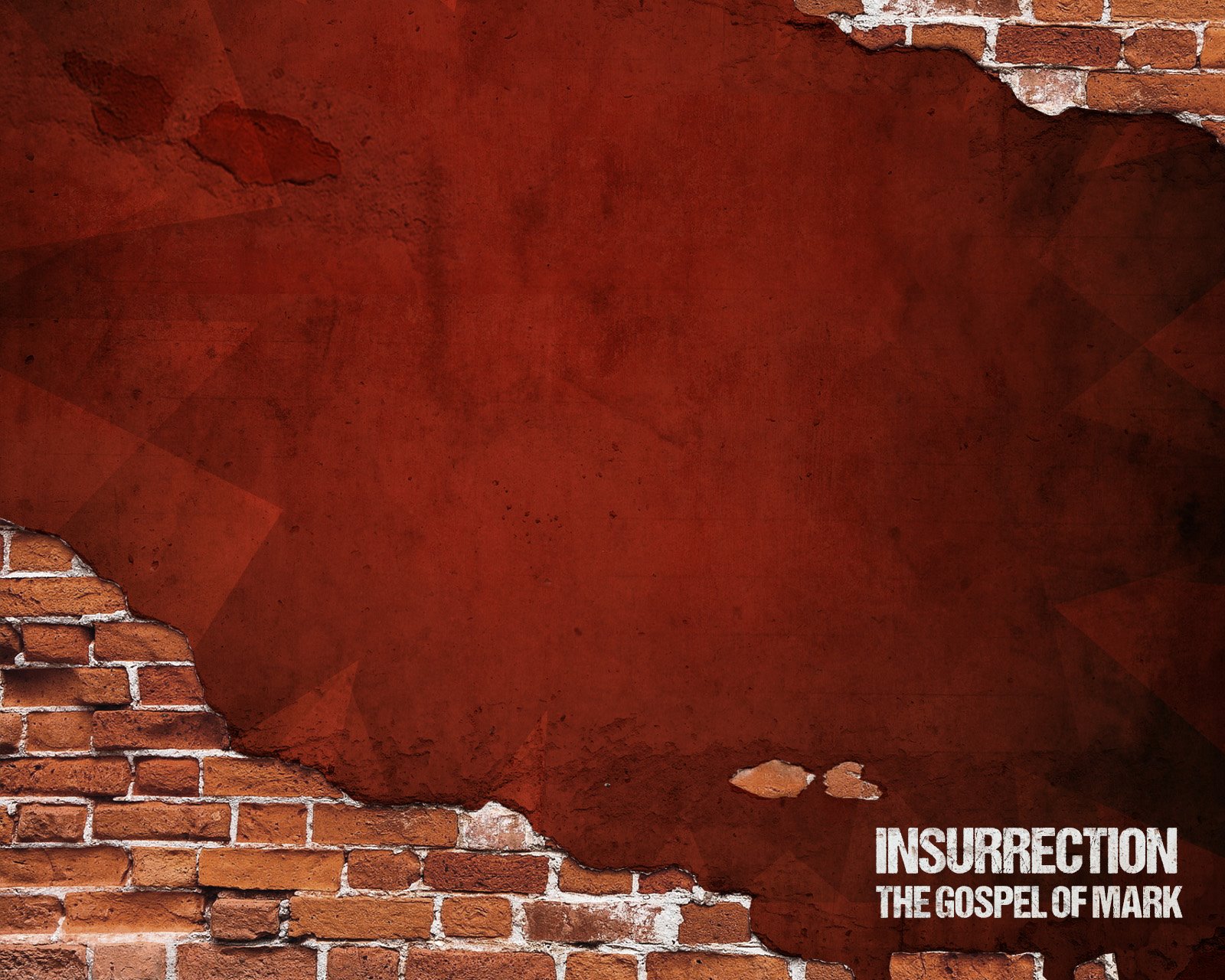 Mark 9:30-37
Num 24:17 
	I see him, but not now; 
	I behold him, but not near: 
	a star shall come out of Jacob, 
	and a scepter shall rise out of Israel; 
	it shall crush the forehead of Moab 
	and break down all the sons of Sheth.
Isa 9:7 

Of the greatness of his government and peace there will be no end. 

He will reign on David's throne and over his kingdom, establishing and upholding it with justice and righteousness from that time on and forever.
Dan 7:13-14 

In my vision at night I looked, and there before me was one like a son of man, coming with the clouds of heaven. He approached the Ancient of Days and was led into his presence. 
He was given authority, glory and sovereign power; all nations and peoples of every language worshiped him. His dominion is an everlasting dominion that will not pass away, and his kingdom is one that will never be destroyed.
Isa 53:5-6 

But he was pierced for our transgressions, he was crushed for our iniquities; the punishment that brought us peace was on him, and by his wounds we are healed. 

We all, like sheep, have gone astray, each of us has turned to our own way; and the LORD has laid on him the iniquity of us all.
Isa 53:7-9 

He was oppressed and afflicted, yet he did not open his mouth; he was led like a lamb to the slaughter, and as a sheep before its shearers is silent, so he did not open his mouth. 

By oppression and judgment he was taken away. Yet who of his generation protested? For he was cut off from the land of the living; for the transgression of my people he was punished. 

He was assigned a grave with the wicked, and with the rich in his death, though he had done no violence, nor was any deceit in his mouth.
What kind of Messiah?
Glorious

Son of Man coming with the clouds of heaven (Daniel 7)
His Dominion is Everlasting (Daniel 7)
His dominion will be from sea to sea and from the river to the ends of the earth (Zech 9)
The government will rest on his shoulders (Isaiah 9)
He shall set up a banner for the nations (Isaiah 11)
Humble

Your king comes riding on a donkey (Zech 9)
Offered his back to those who beat him (Isaiah 50)
His face was so disfigured he seemed hardly human (Isaiah 52)
… despised and rejected (Isaiah 53)
… whipped so we could be healed (Isaiah 53)
No one cared that he died without descendants (Is 53)
Mar 9:36-37 

He took a little child whom he placed among them. Taking the child in his arms, he said to them, “Whoever welcomes one of these little children in my name welcomes me; and whoever welcomes me does not welcome me but the one who sent me.”at all?
Evaluate everything you hear, read and think against God’s word.

Hold gently to the ideas of man
All people are like grass, 
	and all their glory is like the flowers of the field; 
the grass withers and the flowers fall, 
	but the word of the Lord endures forever.

						1Pe 1:24-25
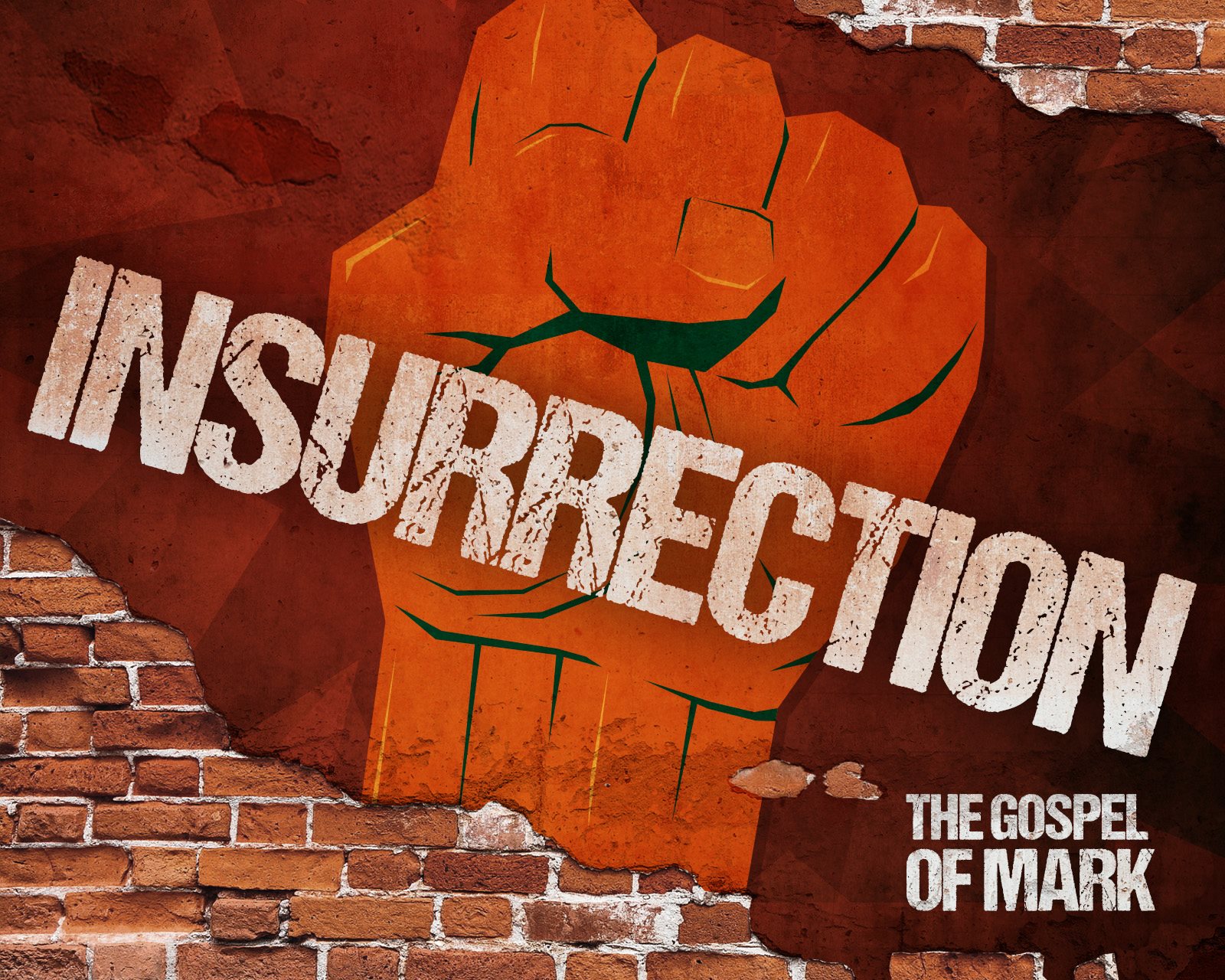